GOES-R Program Cal/ValAnnual GSICS GRWG & GDWG MeetingMarch 4, 2013
Bob Iacovazzi, Jr.
GOES-R Program Systems Engineering (PSE) Cal/Val Lead
[Speaker Notes: To-Do:]
Instrument Overview
GOES-R supports NOAA mission to provide forecasts and warnings for the United States, its territories, and adjacent waters for the protection of life and property and the enhancement of the national economy. 
GOES-R is the next generation of GOES satellites that will provide a major improvement in quality, quantity, and timeliness of data collected.
Earth Pointing
In-Situ
Sun Pointing
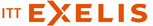 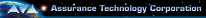 Spare
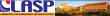 Visual & IR Imagery
Lightning Mapping
Space Weather Monitoring
Solar Imaging
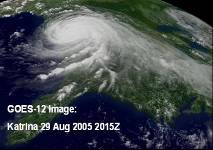 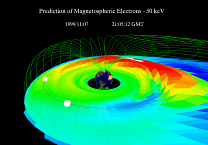 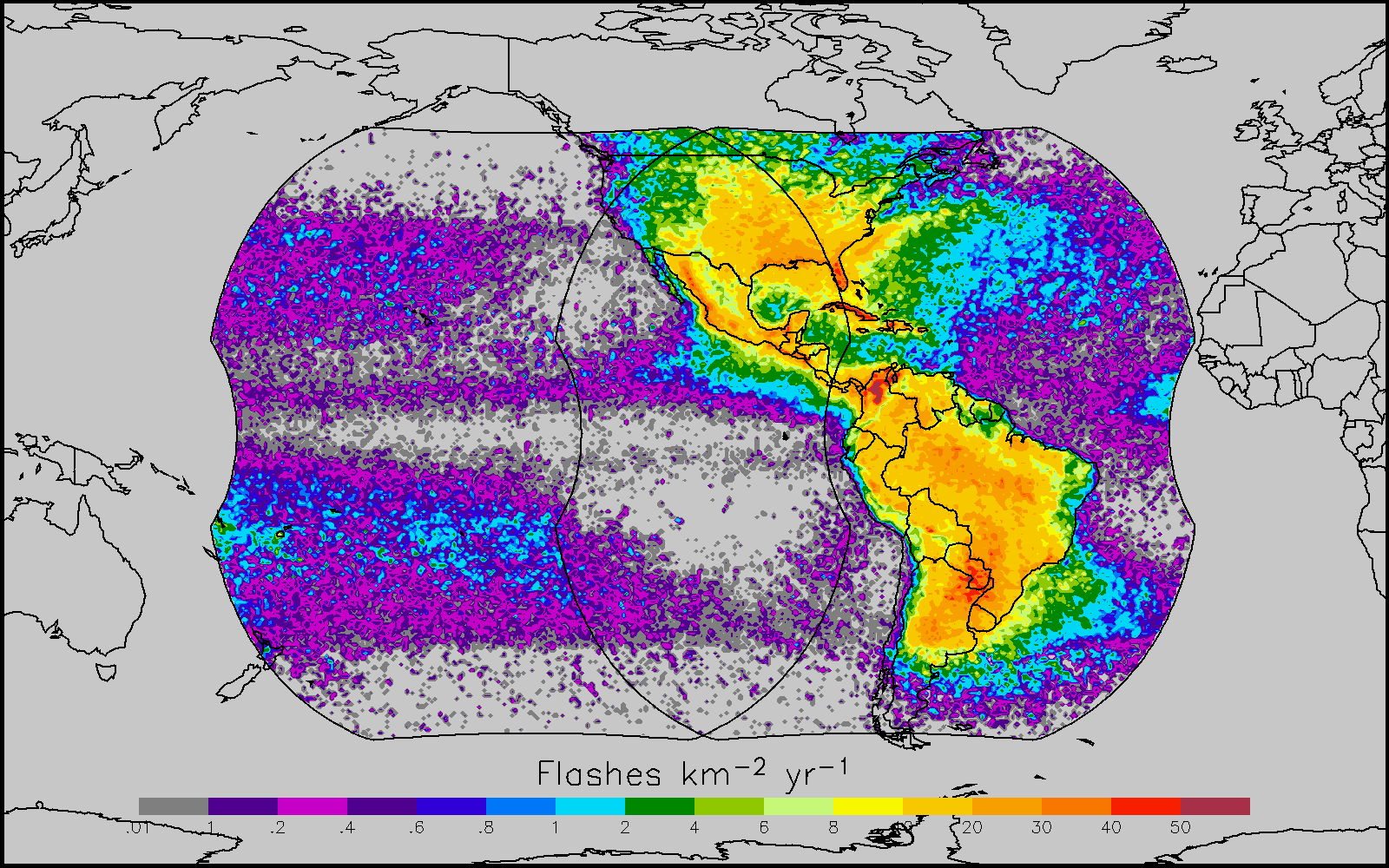 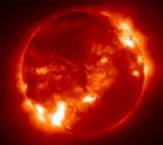 Advanced Baseline Imager (ABI)
Geostationary Lightning Mapper (GLM)
Space Environment in-Situ Sensor Suite (SEISS)
Magnetometer
Solar Ultra-Violet Imager (SUVI)
Extreme UV/X-Ray Irradiance Sensors (EXIS)
New and improved capabilities for:
increased lead times for severe weather warnings
better storm tracking capabilities
solar, space weather, and climate analyses
advanced products for aviation, transportation, commerce
2
[Speaker Notes: To-Do:]
GOES-R Data and Product Overview
GOES-R Products
GOES-R Raw Data Throughput
Fill Packets
L1b
Space Wx
Mbps
GLM
ABI
ABI provides 3x spectral, 4x coverage, and 5x temporal resolution of current imager
GOES-R product requirements drive instrument performance requirements, which often are the same as, or more strict than, heritage GOES.
L2+ Products are remainder outside of oval
3
[Speaker Notes: To-Do:]
Importance of Calibration & Validation
Calibration:  The process to determine factors for converting and correcting raw detector measurements into science data units (e.g., radiance) with the specified level of accuracy.
Calibration is applied to GOES-R raw instrument data to transform them into L1b measurements … the fundamental building blocks for all L2+ products.
Validation: The process of determining that the deliverable item satisfies its intended use in its intended environment.
Validation provides user confidence that GOES-R data can be used for their intended purpose, e.g., weather forecasting or numerical weather prediction.
GOES-R cal/val requirements are integrated into mission requirements!
4
[Speaker Notes: To-Do:]
GOES-R Cal/Val Scope
Pre-launch calibration/L1B validation
Observe, and validate results of, pre-launch instrument-level calibration tests 
Evaluate instrument performance risks and waiver requests  
Provide subject matter expert (SME) review of L1b algorithm design and implementation
Develop Cal/Val related Post-Launch Test (PLT) planning
Develop tools for post-launch validation and anomaly resolution of L1b science data quality
Validate expected results from pre-launch system level testing of L1b algorithm using synthetic L0 data 
Analyze PLT cal/val data results and provide SME support of science data anomaly resolution  
Coordinate cal/val activities through PLT and Handover
Prepare NOAA satellite calibration scientists and engineers for monitoring, analyzing and maintaining GOES-R series instrument calibration and product integrity after Handover
GOES-R cal/val enhances understanding of data quality, and encourages “Day-1” operational readiness and long-term user confidence.
5
[Speaker Notes: To-Do:]
GOES-R Cal/Val Collaborators
All Collaborators participate in the Cal Coordination Team to manage GOES-R cal/val activities.
6
[Speaker Notes: To-Do:]
GOES-R Cal/Val Organization
GOES-R Program Manager
GOES-R Chief Scientist 

L1b Science Validation
Flight Project (FP) Manager
Ground Segment Project (GSP)
Manager
Program Systems Engineering Lead                    

Instr./L1b Verification
GSP Prod and Algorithm Lead
Cal Working Group 

Cal/Val Technical
FP

Instr. Managers
GSP L1b Integ. Project Team
Cal Coordination Team 

Cal/Val Management
FP Mission Ops Support Team (MOST) 

Gov’t Satellite Tests
GSP Data Ops Support Team (DOST)
 
Gov’t GS Tests
Instr. Vendors
GS Vendor
Algorithm Working Group - L2+ Product Cal/Val Technical
Cal/Val Collaborators
7
[Speaker Notes: To-Do:]
GOES-R Program Cal/Val Documents
Calibration and Product Validation Strategy
Cal/Val Plan Vol 2: L2+ Product Val
Cal/Val Plan Vol. 1: L1b Data
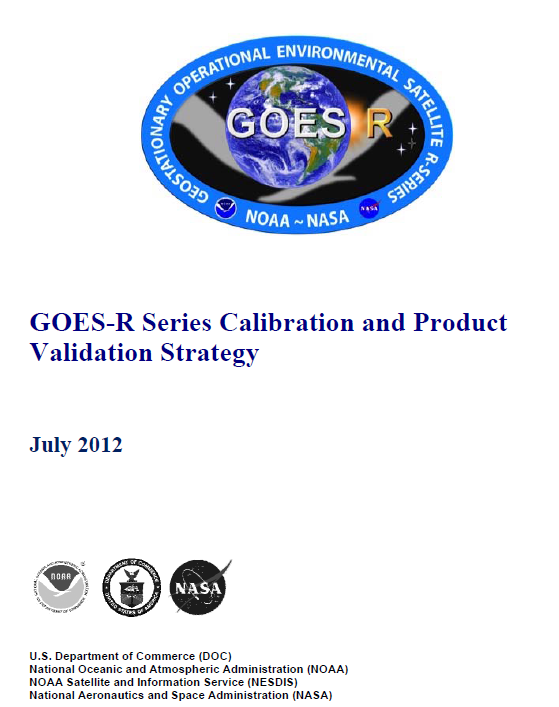 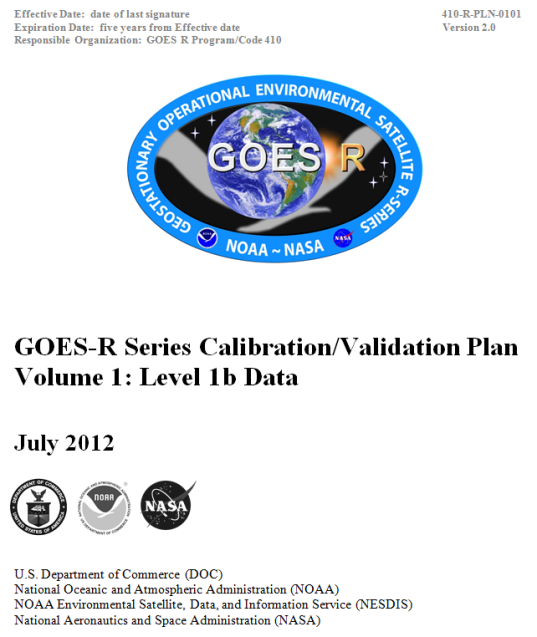 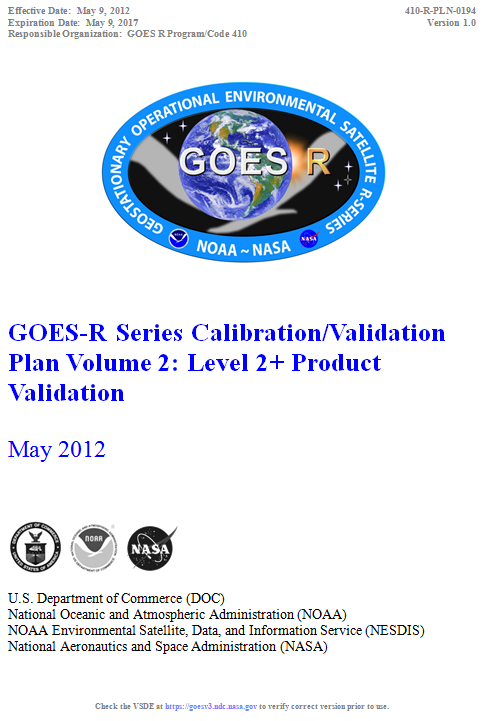 Scope, Organizations & Working Groups, Roles & Responsibilities, Resources, and Schedules
Cal/Val Methods and Processes
All documents at CDR-level - Scope defined, technical methods mature, organizational role and responsibilities and processes defined, resources allocated, and schedules defined.
8
[Speaker Notes: To-Do:]
GOES-R Cal/Val Resources
9
[Speaker Notes: To-Do:]
GOES-R Cal/Val Current Status/Updates
Instrument testing support:
Attending instrument Pre-Environmental Review and Pre-ship Review meetings
Cal-related testing activities:
Observing select ABI, SEISS, and EXIS testing 
Analyzing vendor CDRL074 test results
Resolving discrepancies found in CDRL074 test results with respect to analysis performed by the vendor
Supporting L1b Algorithm and Instrument Cal Data Implementation
Preparations for Post-Launch Testing (PLT):
Creating “deep-dive” cal/val analysis tools
Assessing MSFC, NGDC, and STAR agency computing infrastructure needed to support post-launch GOES-R cal/val
Developing cal-related PLT Short Forms in collaboration with the MOST    
Preparations for pre-launch system-level testing and PLT
Developing a GOES-R Cal/Val CONOPS, based on Harris GS design presentations and program-level cal/val plans
Developing a GOES-R Cal/Val OPSCON that describes processes needed to assess and maintain product integrity 
Creating a cal-related PLT implementation tracking spreadsheet, based on GOES-R Cal/Val Plan Volume 1: L1b Data
10
[Speaker Notes: To-Do:]
Instr Cal and Cal Test Report Review: ABI
CWG conducted detailed data analysis on pre-launch tests for proto-type model (PTM)
Reflective and emissive channel calibration
Coherent noise
Irradiance calibration
MTF-Focus-Registration
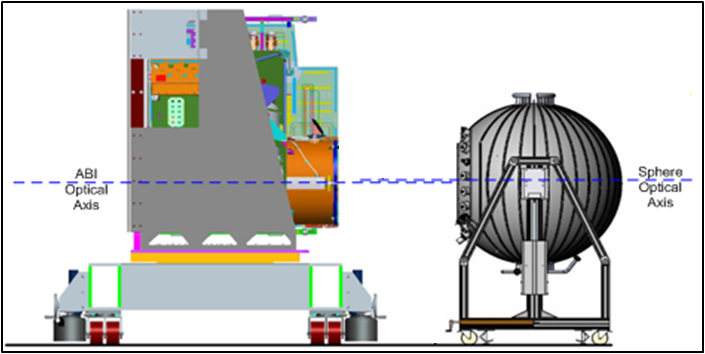 Exelis
CWG
Emissive (top) and Reflective (bottom) channel calibration test arrangement
Coherent noise test results
Anomalies caused by not using actual scan mirror reflectance value
Government  analysis of vendor cal testing reports scrutinizes reproducibility of results and provides valuable feedback to the testing process.
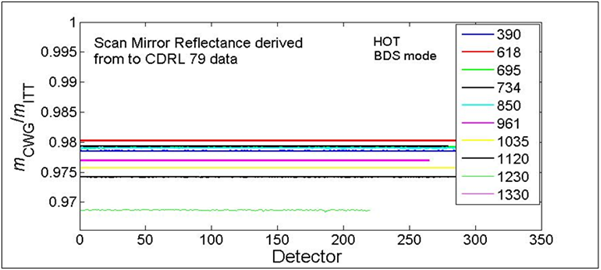 Emissive (left) and reflective (right) channel calibration test results - ratio of CWG to Exelis cal coefficient
11
Instr Cal and Cal Test Report Review: NIST support for ABI and EXIS
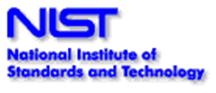 Witness filter characterization (ongoing) 
Reflective channel radiance scale validation via visible transfer radiometer (VXR) (planning)  
FEL-based irradiance scale validation: uniformity test (completed)
Spectral response and irradiance characterization via SIRCUS (completed for PTM)
Characterization of external blackbody via thermal transfer radiometer (TXR) (completed)
EXIS testing at Synchrotron Ultraviolet Radiation Facillity-III (ongoing)
0.1% contours
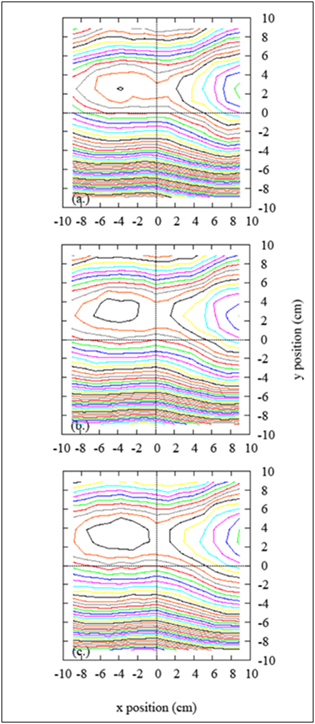 Spatial uniformity setup
Traveling SIRCUS (Spectral Irradiance and Radiance Responsivity Calibration Using Uniform Sources)
Spatial uniformity results at three distances, z.
NIST testing provides independent validation of instrument performance and in some cases traceability to international standards.
12
Cal/Val Roadmap to Launch
Continue … 
Cal testing and test report review and analysis
Ensuring proper implementation of L1b algorithms, Instrument Cal Data and operational monitoring
Creating “deep-dive” cal/val tools
Coordinating cal/val efforts between projects and with external operational cal/val support agencies

Cal/Val Related Post-Launch Test (PLT) Preparations 
PLT detailed test planning will continue with CWG participation 

Pre-launch System-level Testing Activities
Ensure ability to process data that have been collected during End-to-End Test III
Ensure correct cal parameter files are verified and are in place
Inspect and analyze data associated with instrument testing
Test out functionality of L1b “deep-dive” tools
13
[Speaker Notes: To-Do:]
Post-launch Testing                           On-orbit Checkout
Calibration input parameter evaluation
KPP product quality evaluation
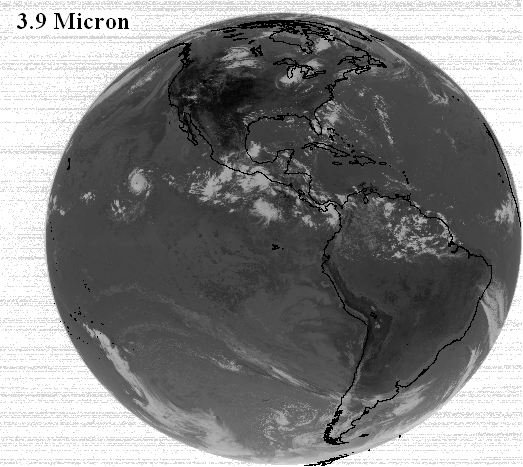 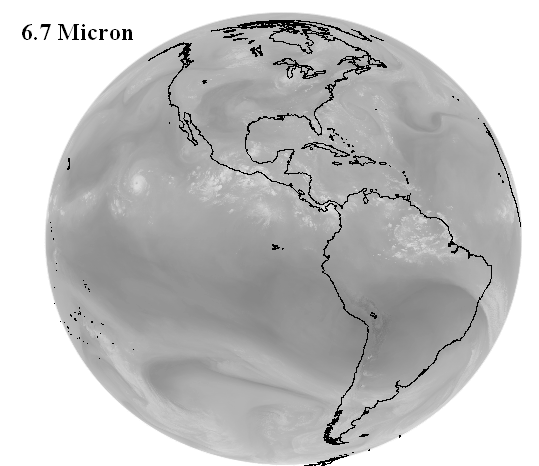 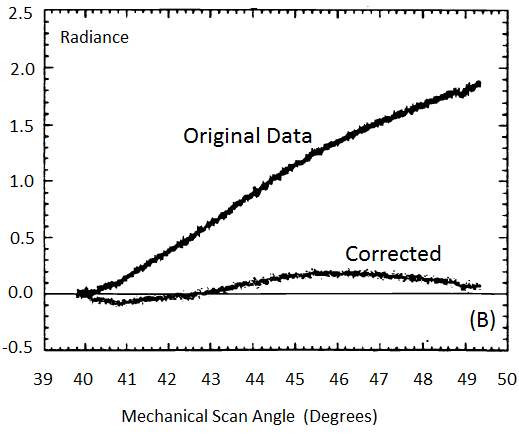 Radiance     [mW/(m^2-sr-cm^-1)]
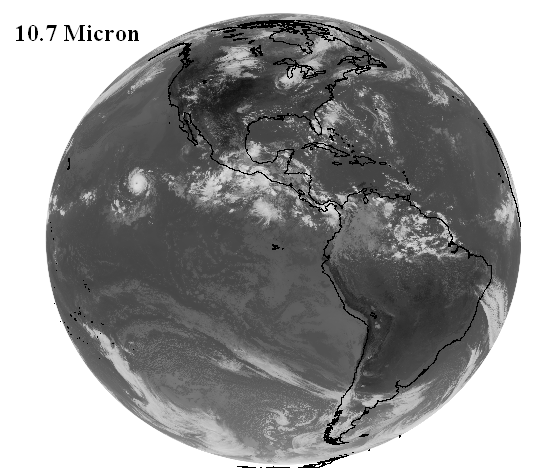 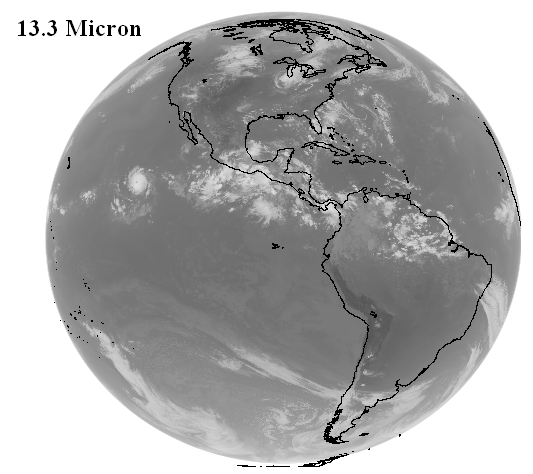 GOES-10 Ch. 4A Corrected and uncorrected Radiance vs. scan angle. (Beaucom et al., Proceedings of SPIE, 1999)
GOES-13 Hemispheric Image Tiles
On-board calibration system evaluation
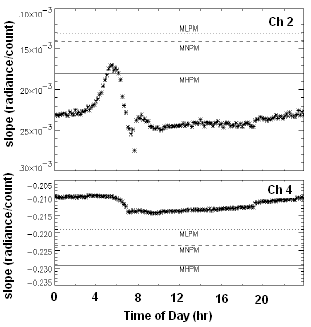 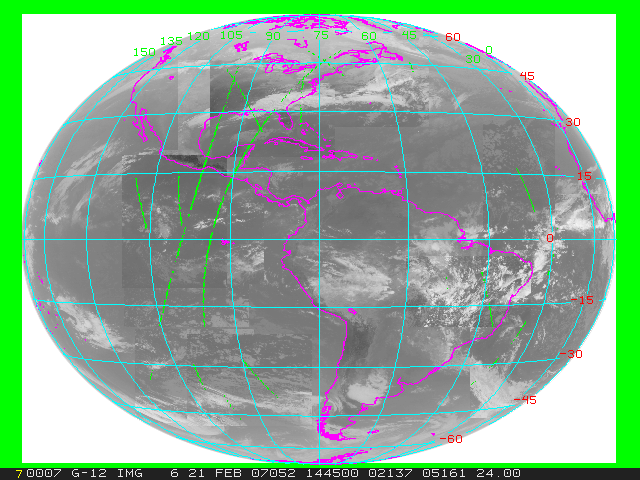 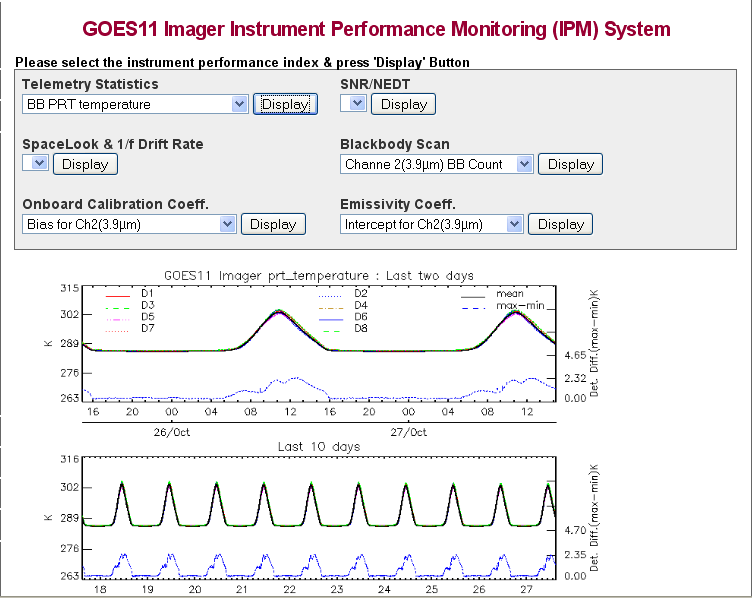 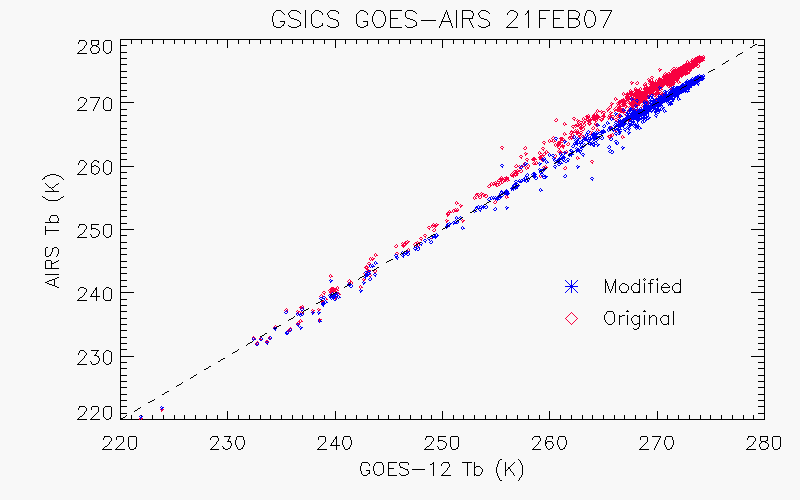 Instrument Noise, Blackbody Temp and Cal Slope Monitoring
LEO Hyperspectral Sounder vs. GEO Inter-comparison (Courtesy of Wu et al.)
14
[Speaker Notes: To-Do:]
Post-launch Anomaly Resolution
Stray Light
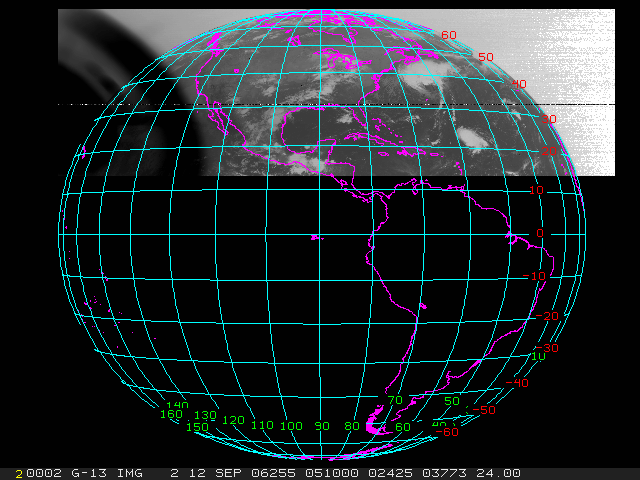 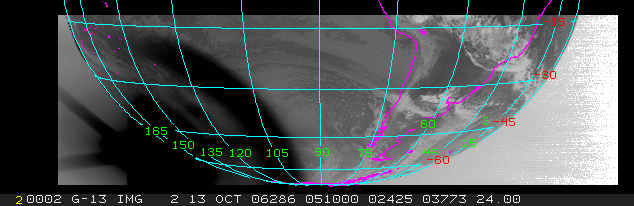 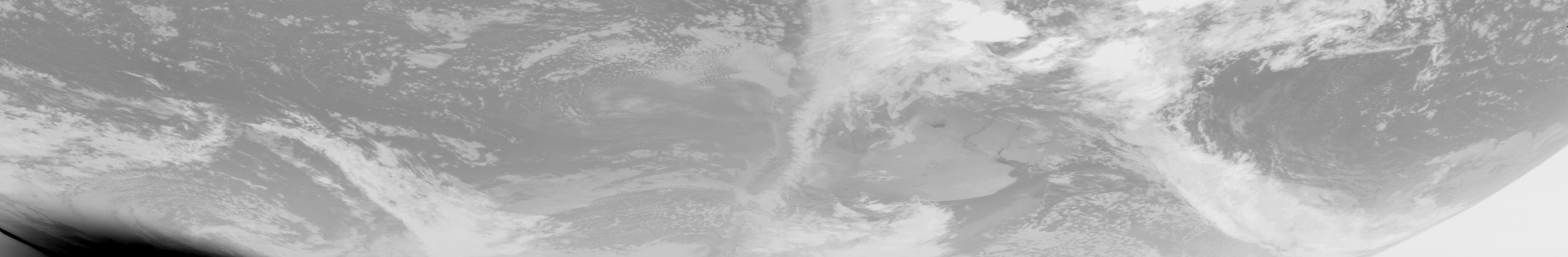 GOES-13 Eclipse Season Stray Light
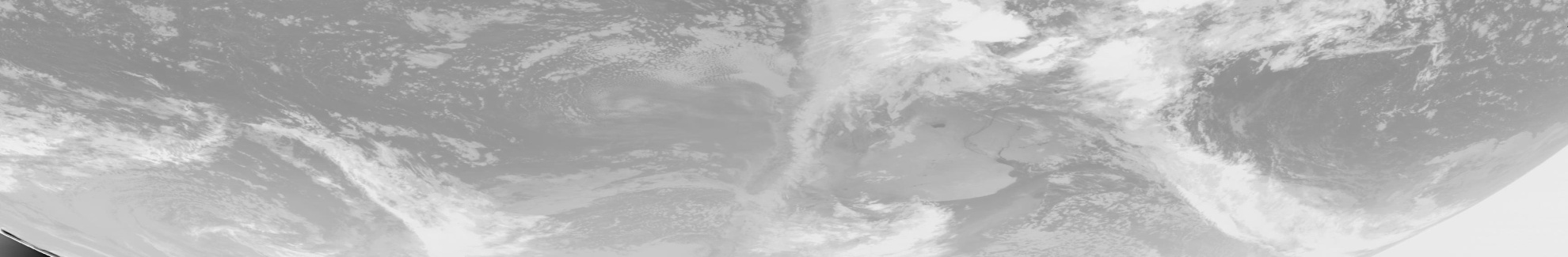 Strongly coordinated efforts between Cal Collaborators will be essential to success of post-launch instrument and  L1b performance anomaly resolution efforts.
GOES-13 Eclipse Season Stray Light Before Fix (Top) and After Fix (Bottom) (Courtesy of J. Paul Douglas, OSPO)
15
Post-Launch Testing                        Environmental Calibration Initialization
Activity near the end of PLT for L1b validation and creating a “state-of-the-cal” snapshot for long-term calibration trending
Vicarious Calibration
Satellite        Inter-Calibration
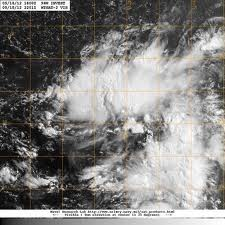 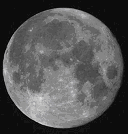 Deep Convective Clouds            ABI and GLM Radiometric Cal
Moon                                   ABI Radiometric Cal, MTF and Band-to-band Registration
GEO-LEO                   ABI and GLM Radiometric Cal and INR
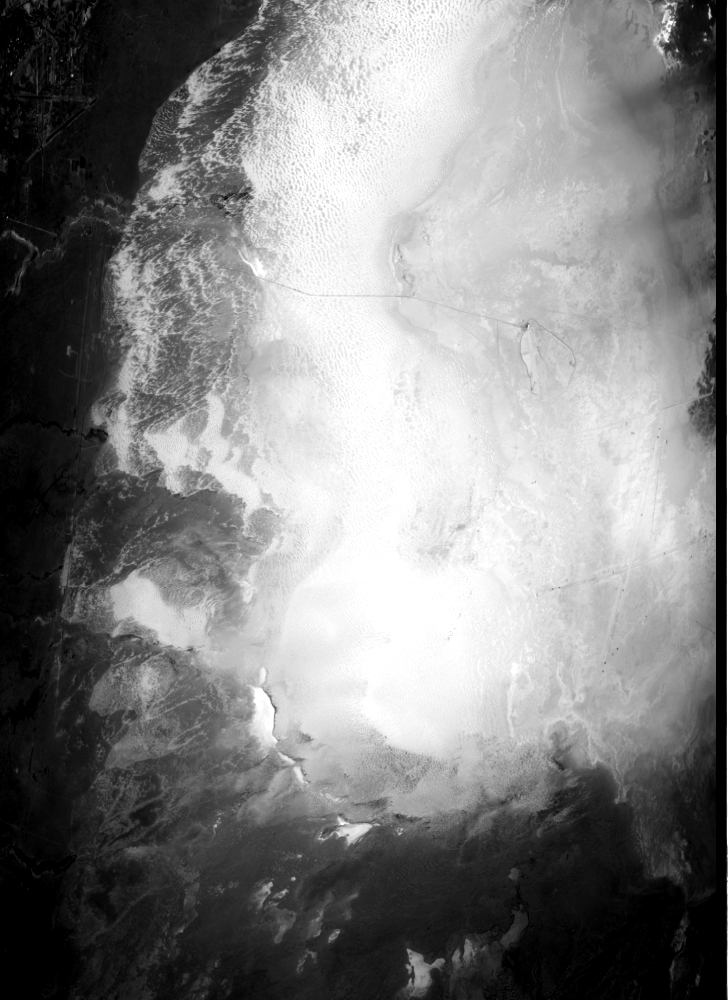 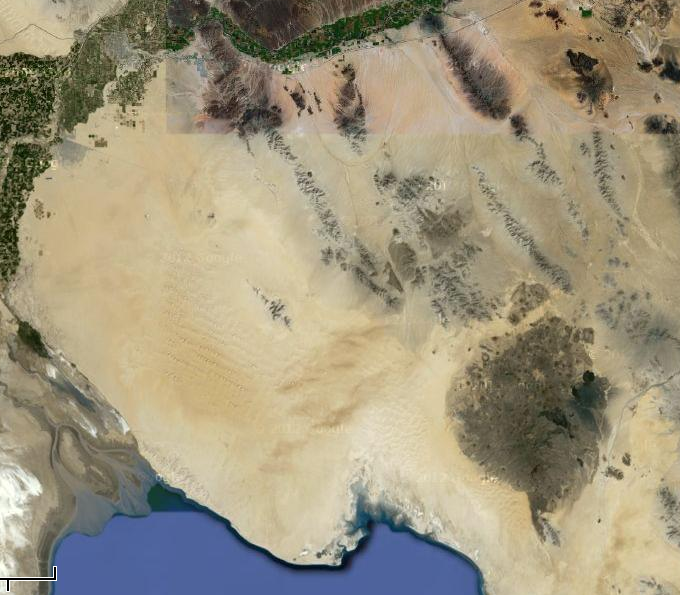 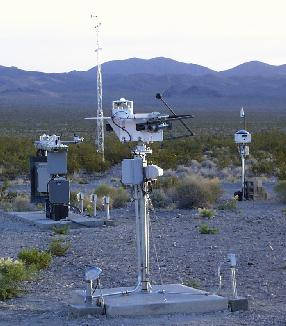 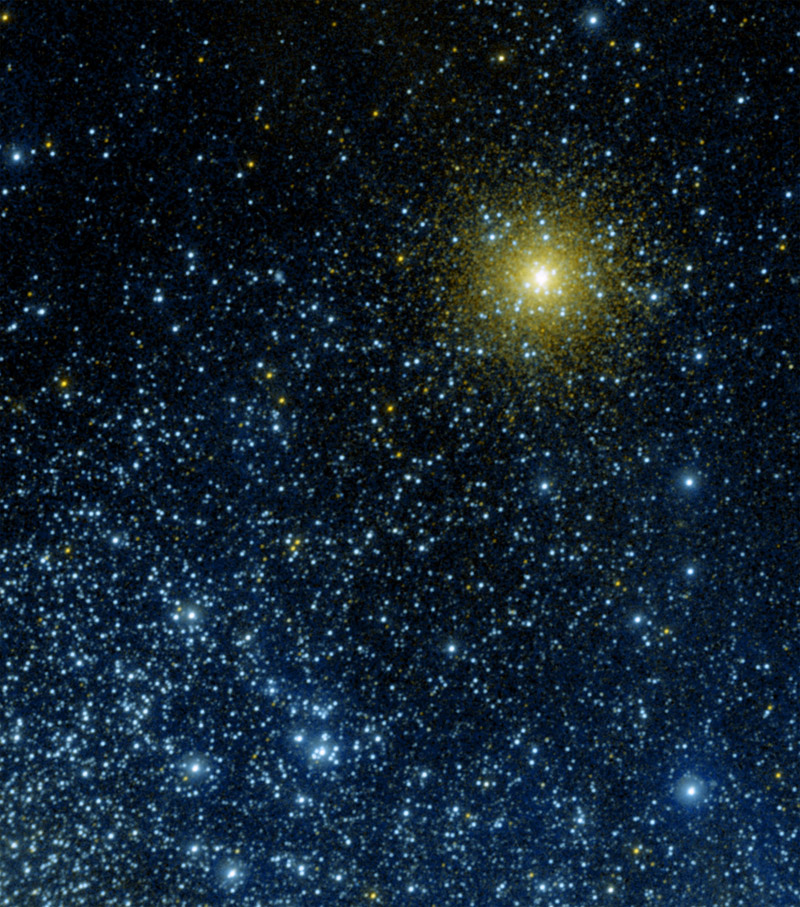 Sonora Desert
White Sands Missile Range
ARM and SURFRAD
GEO-GEO                   ABI and GLM Radiometric Cal and INR
Stars                     ABI Radiometric Cal
Desert  and Instrumented Sites        ABI Radiometric Cal
16
Mission-life sensor parameter and derived product trending
Application of ABI Long-term Radiometric Performance tool to GOES-10. (Wu et al., GSICS Monthly Web Seminar, Dec. 2011, https://gsics.nesdis.noaa.gov/wiki/ Development/20111213)
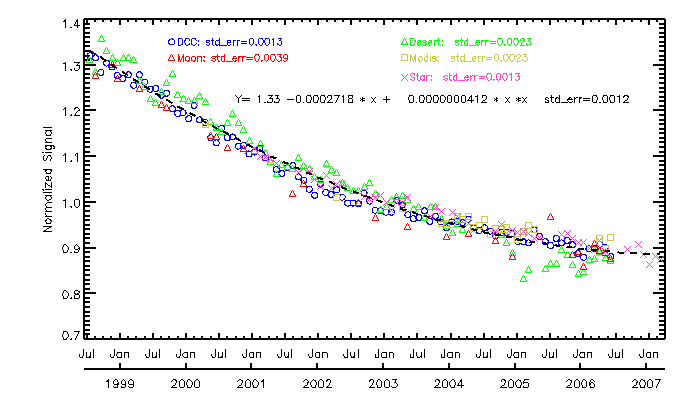 GOES-10
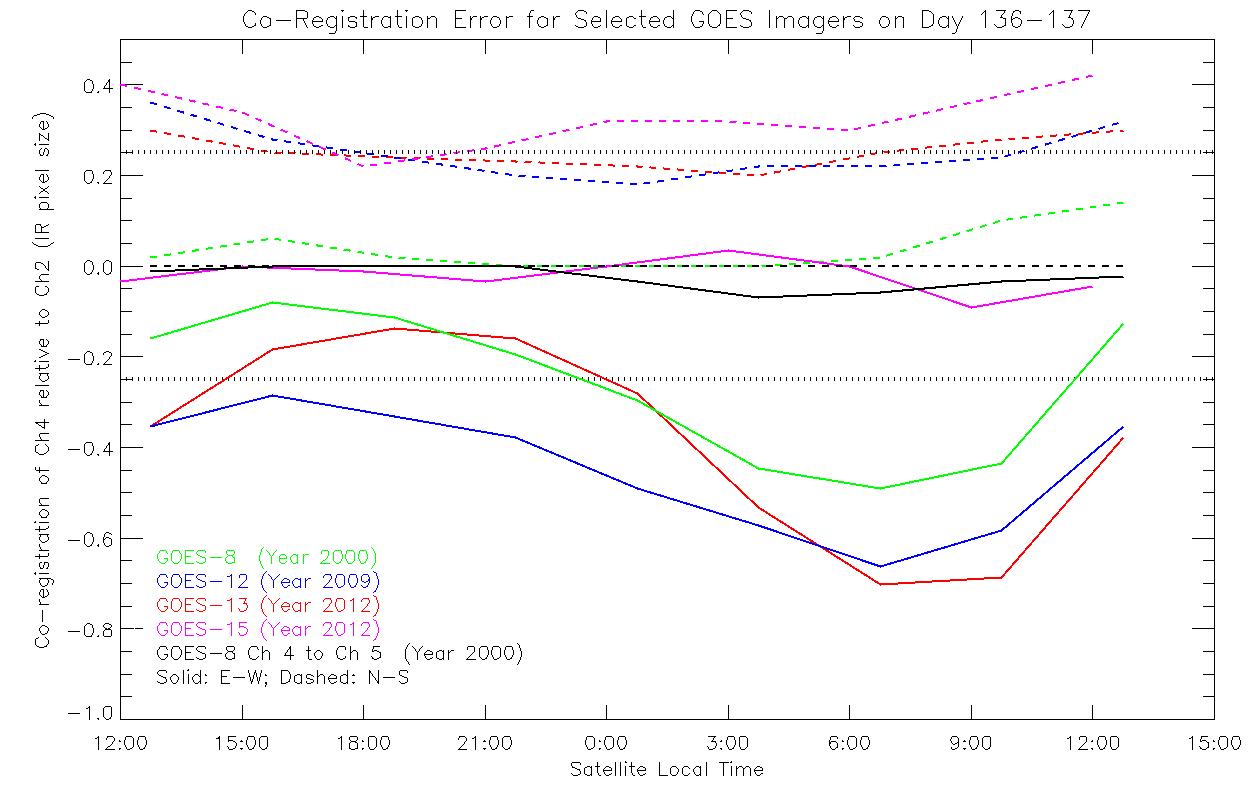 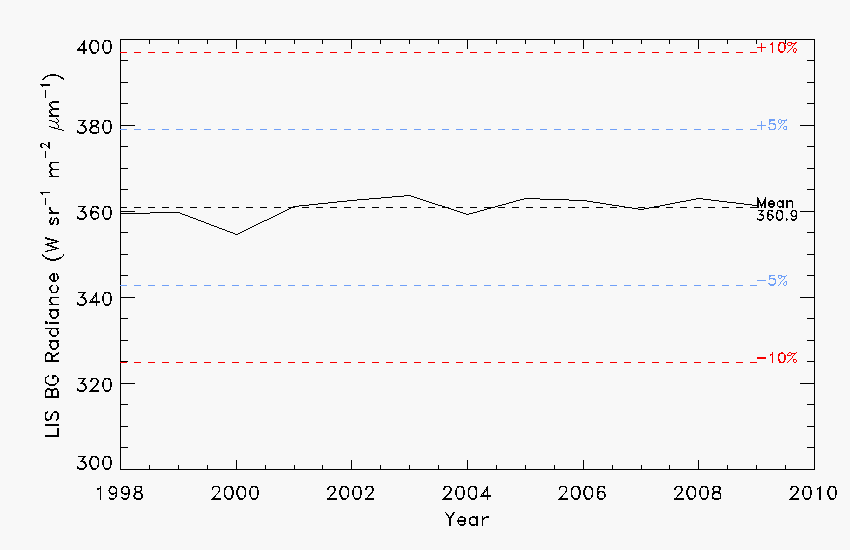 Application of ABI Co-Registration Validation tool to the GOES Imager. (Grotenhuis, Proc. SPIE 8510, 85101T 2012.)
Tropical Rainfall Measurement Mission  Lightning Imaging Sensor (LIS)
Cal activities required during GOES-R acquisition enables long-term monitoring, analysis and maintenance of GOES-R product quality after Handover.
Application of GLM Long-term Radiometric Performance tool to LIS (Buechler et al., Atmos. Res., 2012)
17
Summary
GOES-R has a comprehensive cal/val program to ensure product integrity
Cal/Val Strategy
Cal/Val Plans
Cal/Val CONOPS&OPSCON
GOES-R leveraging diverse complementary technical capabilities and resources
Provide life cycle cal/val support for a successful GOES-R program
18
[Speaker Notes: To-Do:]
GOES-R Pre-Launch Milestones
Mission PDR Part I
System Design Review complete
Launch Readiness Oct. 2015
Mission PDR Part II
Mission CDR
Spacecraft
S/C PDR complete
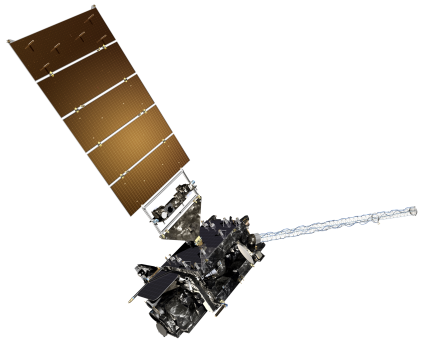 S/C CDR
S/C SDR complete
ABI Delivery
ABI Delta CDR complete
EXIS Delivery
Instruments
GLM Delivery
MAG Delivery
All instruments have passed CDR
SEISS Delivery
SUVI Delivery
Core GS CDR
Core GS PDR completed
RBU/NSOF/WCDAS installation
Antenna System CDR
WCDAS complete
Antenna System PDR completed
GS Project PDR  complete
ESPDS CDR
RBU complete
CLASS CDR
100 % delivery of baseline product algorithms
NSOF complete
GS Project CDR
Development		Integration and Testing
19
[Speaker Notes: To-Do:]